Expanding Science Capabilities of TITAN EBIT with a New Electron Gun
Jaime Cardona 
TITAN, University of Manitoba
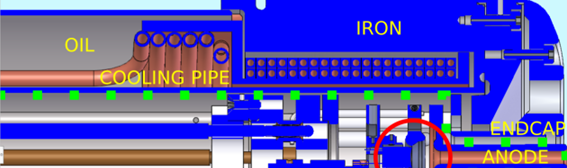 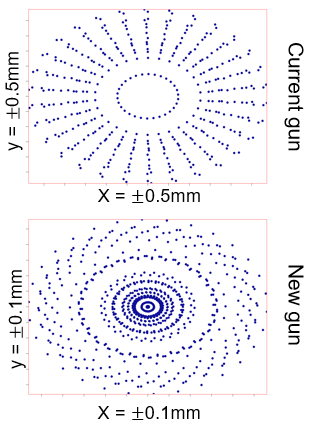 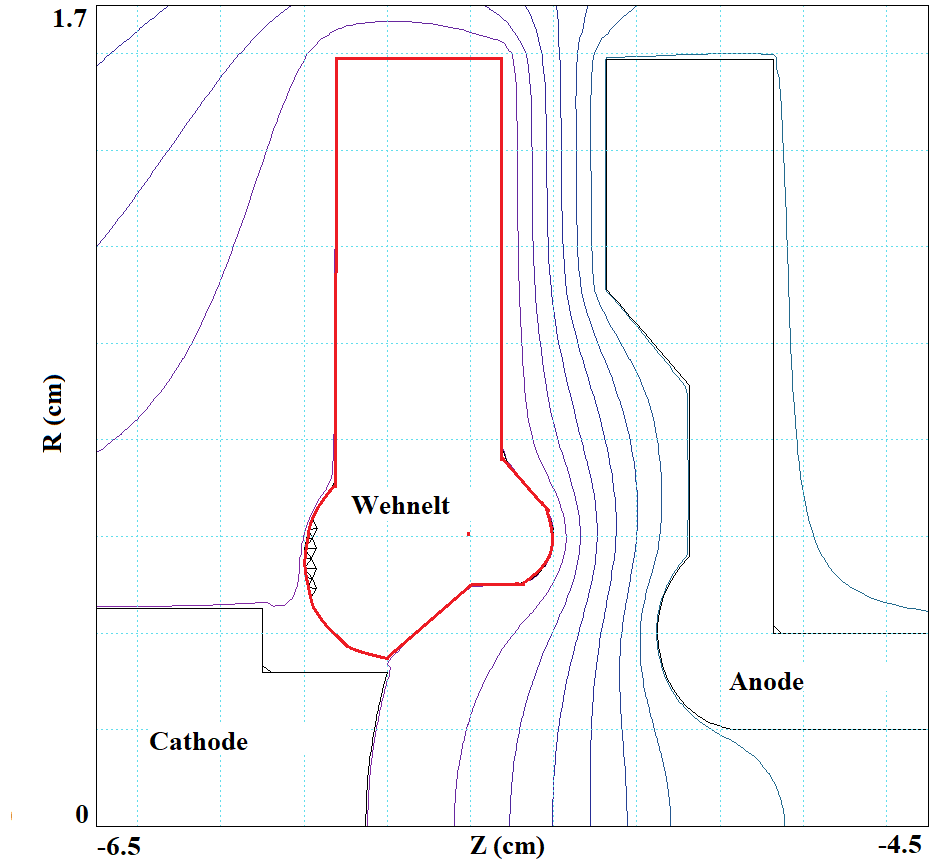 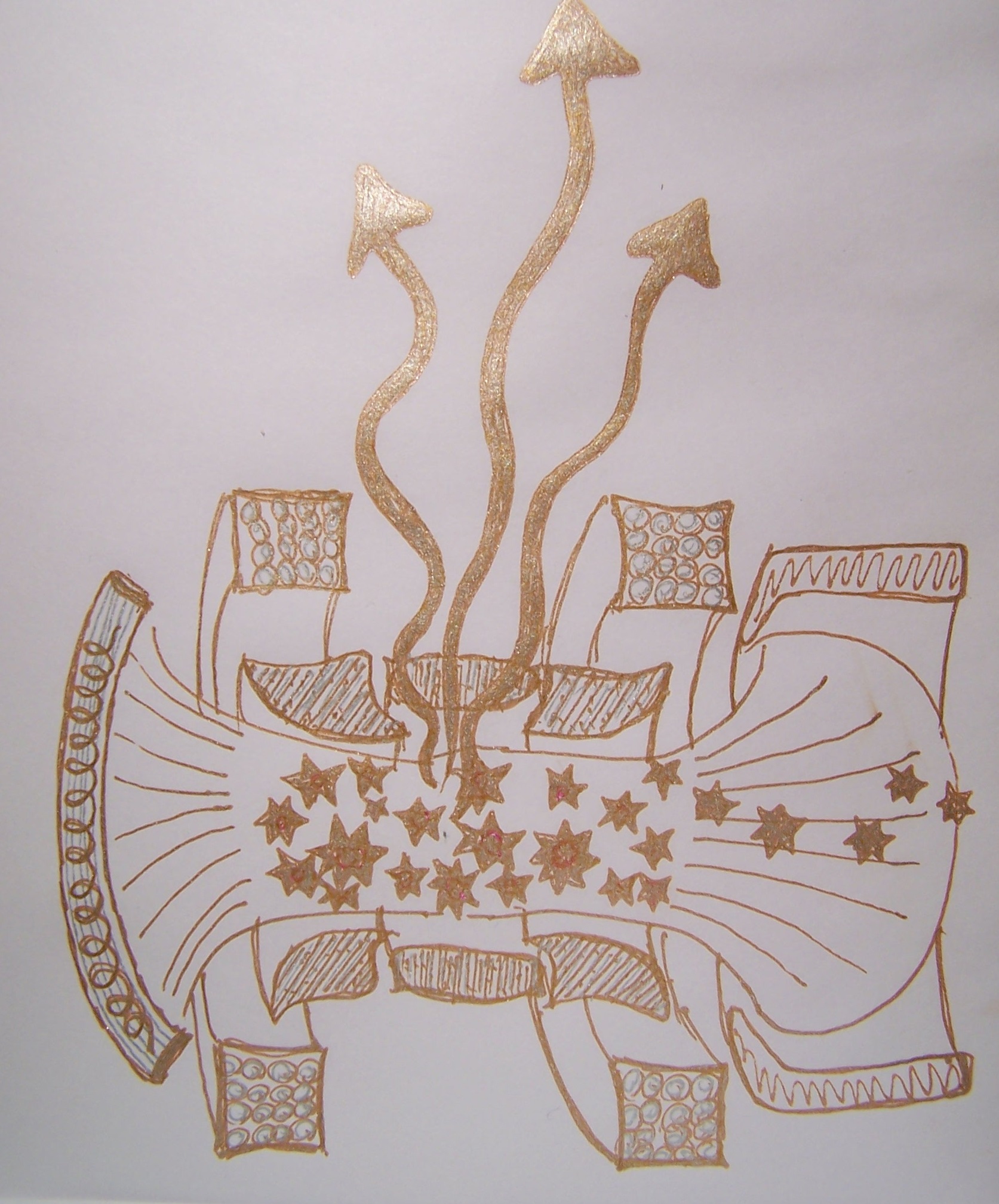